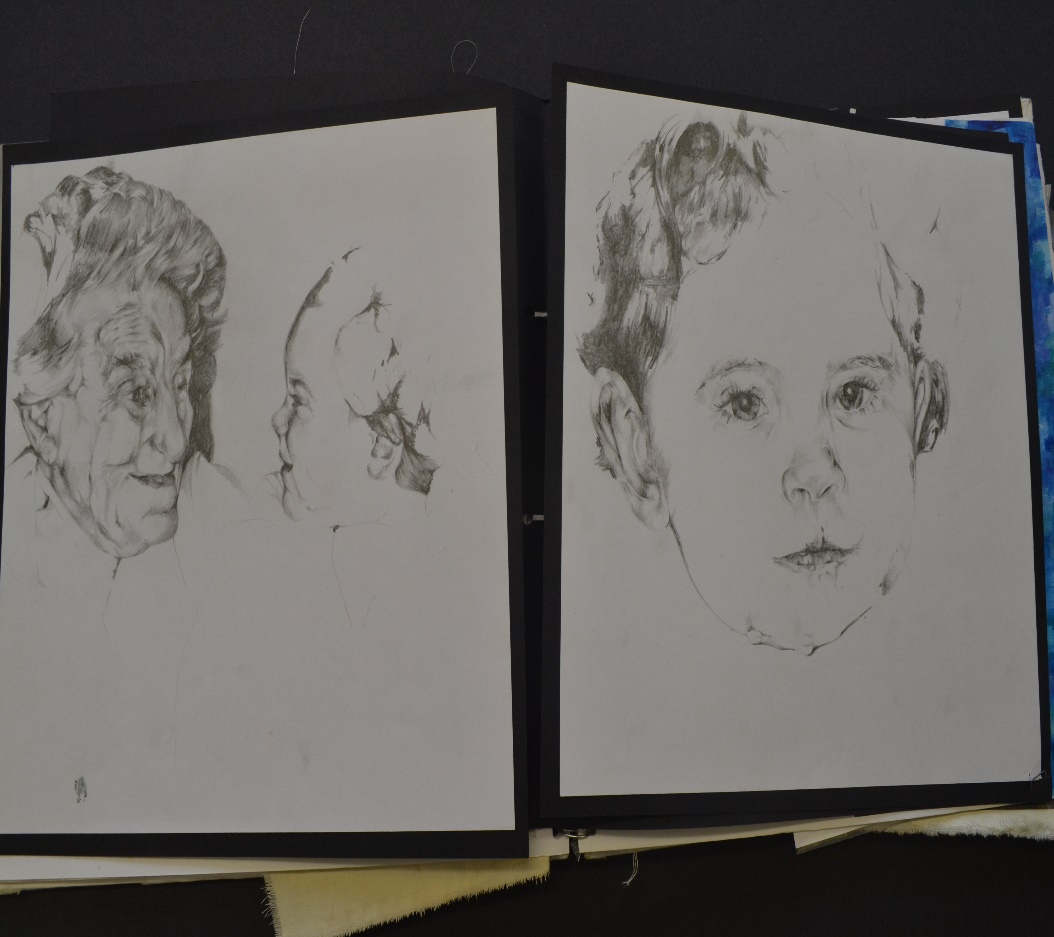 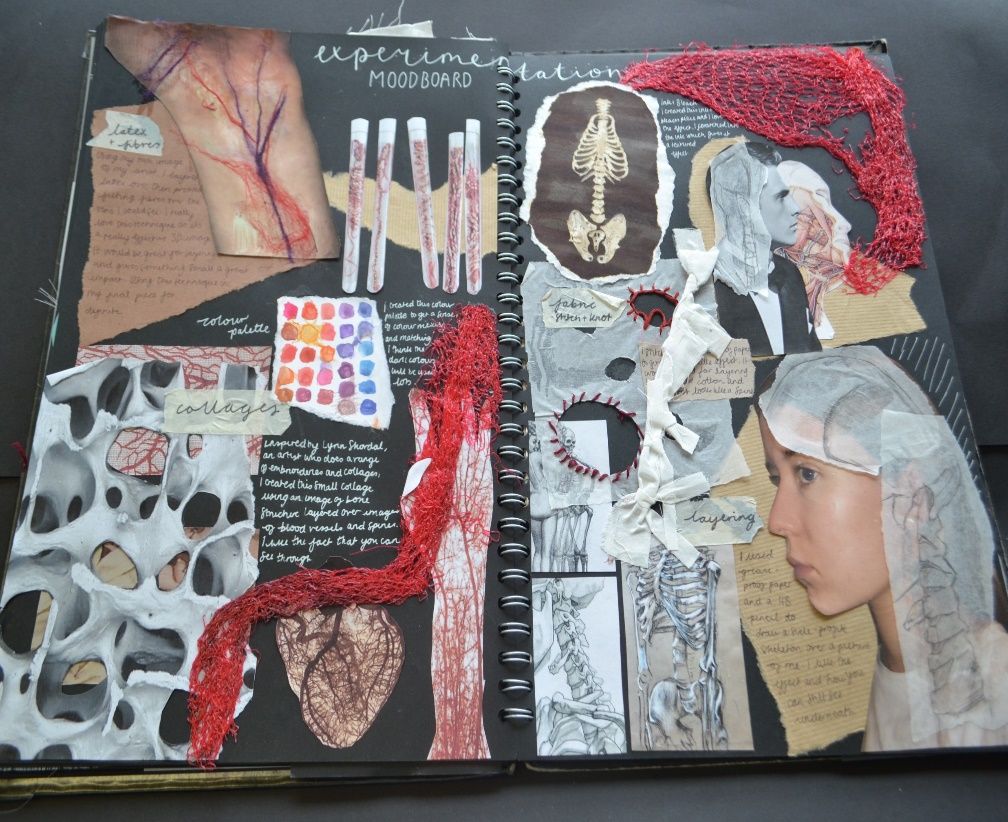 GCSE ART
2 year Course
60% COURSE WORK 
40% Exam
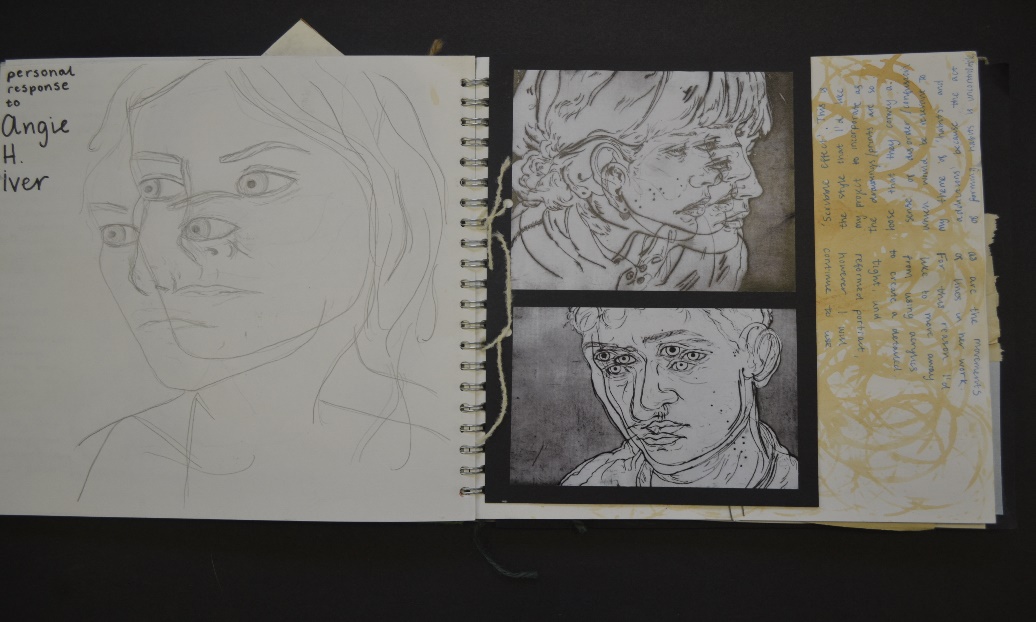 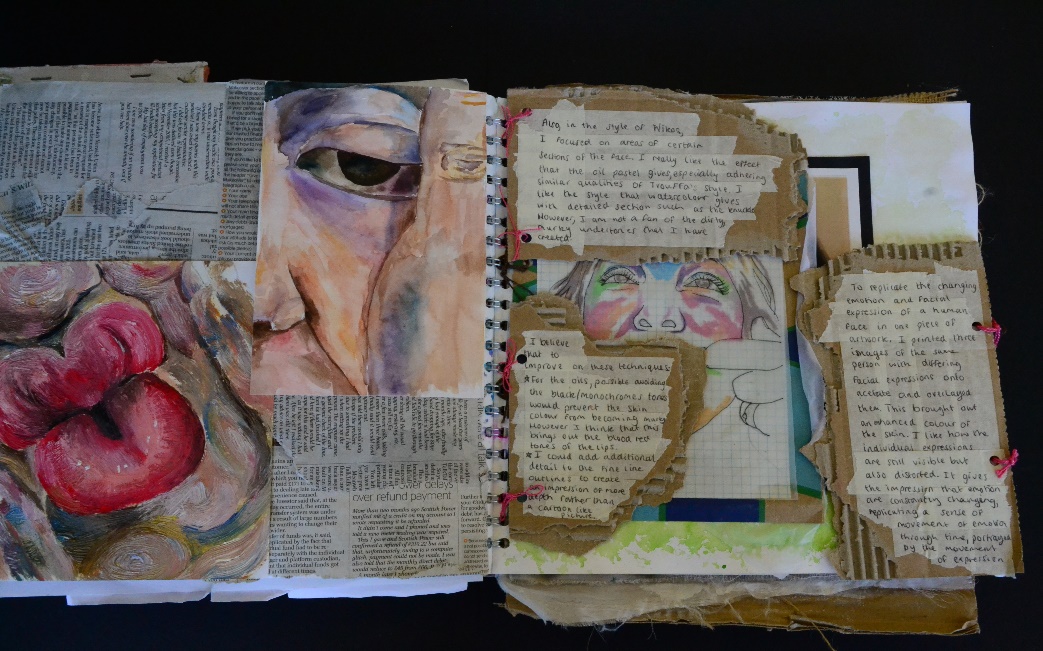 G.C.S.E Art
 Curriculum Road Map
KS4
Hand in all your work for marking.
Creative apprenticeships
Final exam/ produce a final piece with no interruptions. Your going to love this!
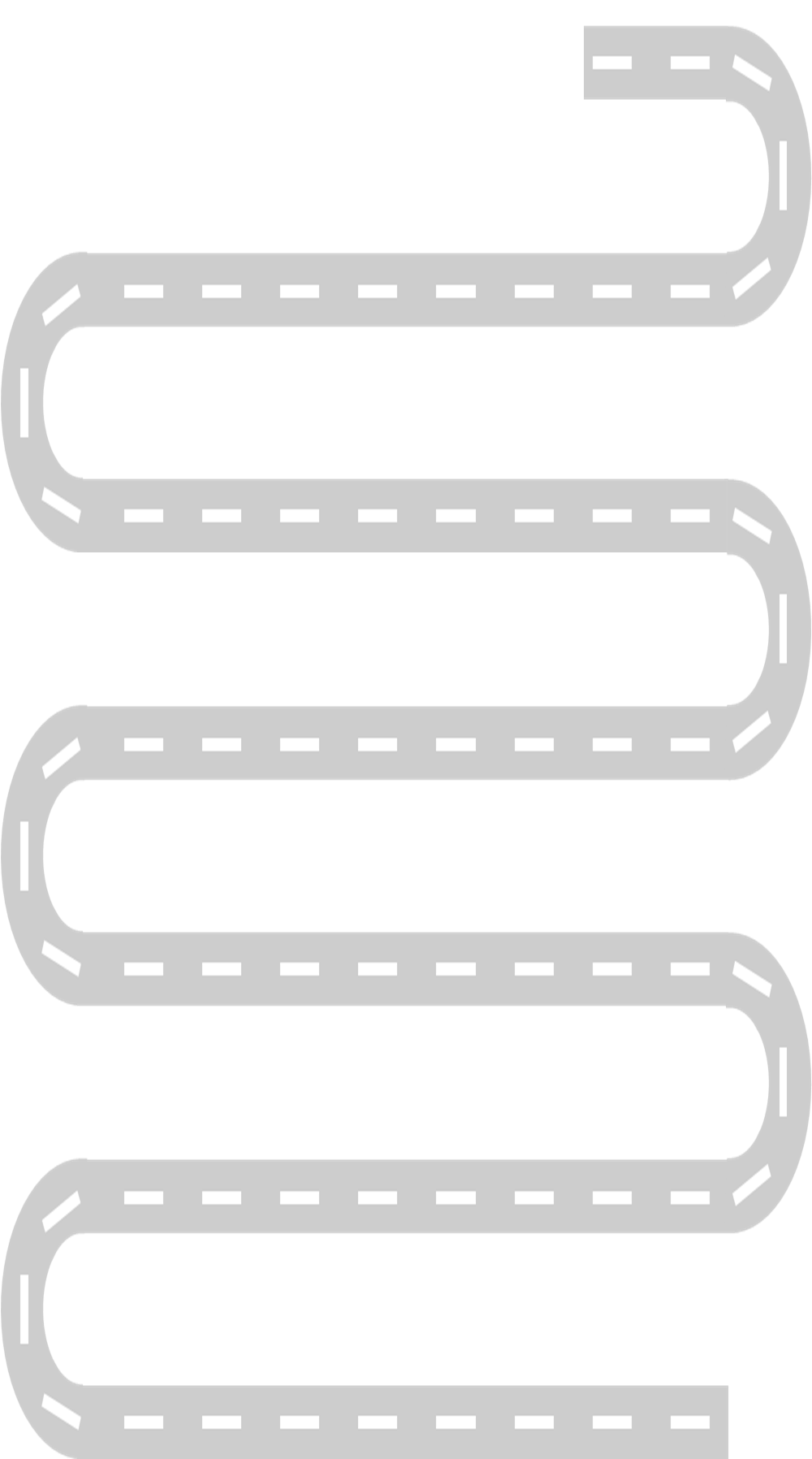 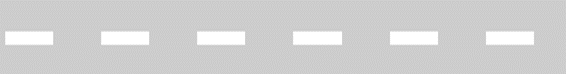 In-class 
Coursework 60% and intervention
Foundation/diploma Course at college – leading to degree course.
GCSE Examinations
40%
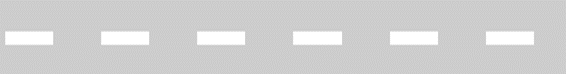 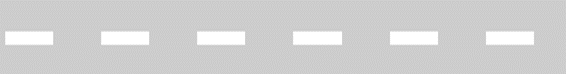 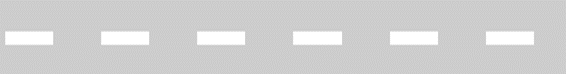 A-Level Art
Review and refine your final ideas, your nearly there!
Be in charge, you are independent!
Finalize presentation of work.
You choose the materials and the message you are projecting
COURSEWORK
Which artists have you chosen? who's inspiring you?
Build on techniques and processes
Gather primary source share the excitement
Independent project
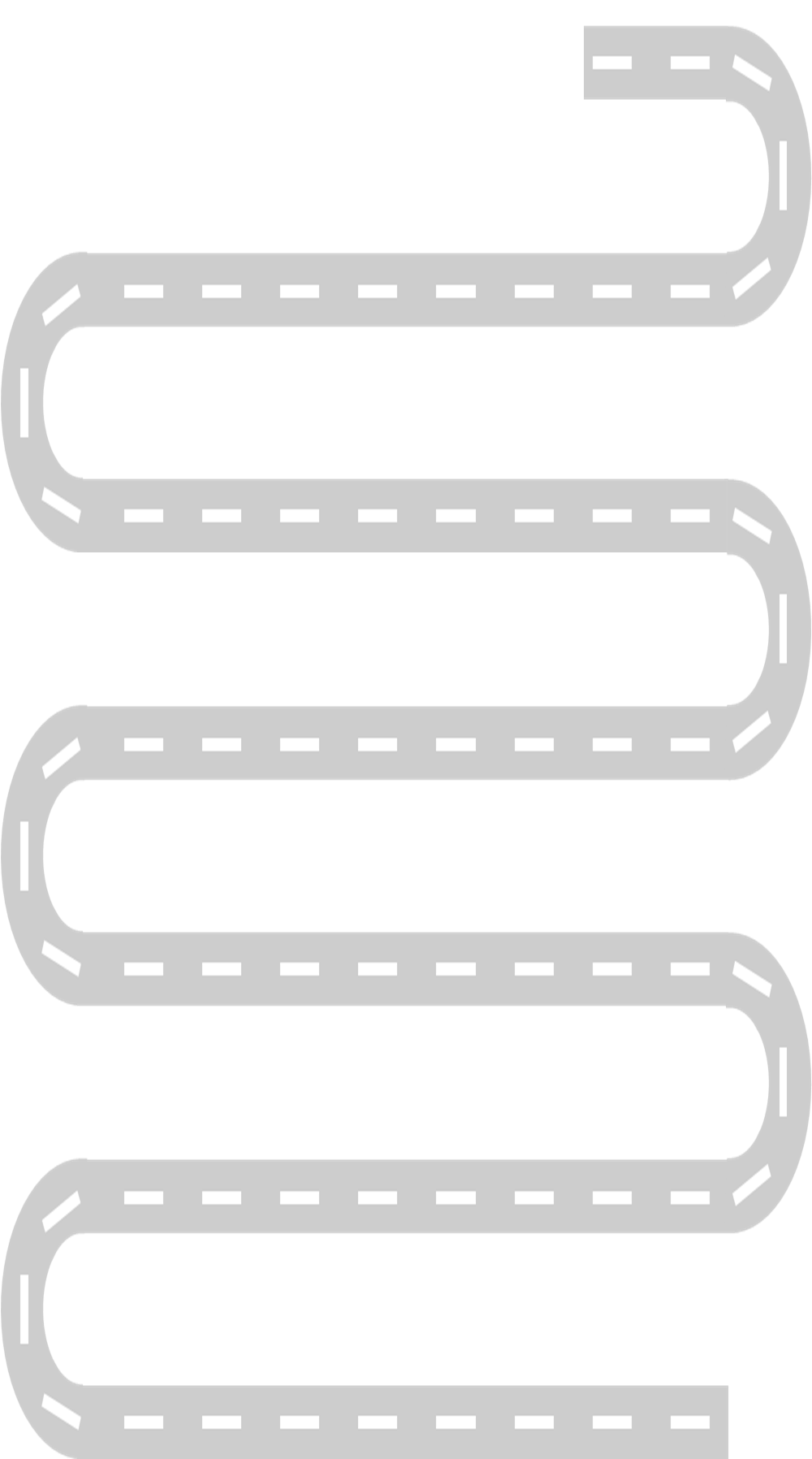 Year 11
Proposal/ set the scene
Share ideas, strong research links begin
Implement trip information into new projects .
Experience a mock exam.
Trips/visit galleries, view the work others.
Tutorials/ nurture groups
Researching
COURSEWORK
Introducing and action independent ideas
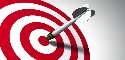 Aims and
objectives
Reviewing and refining work.
Take your own photos gather primary source.
GCSE Art
Managing time/ becoming independent
Year 10
UNDERSTANDING THE ASSESMENT OBJECTIVES
Who inspires us learning how to research and inject ideas,
COURSEWORK
Introduction to the course. Start new project Natural form.
Workshops/ work with other artists learning new techniques and skills.
Experiment with new materials
Take G.C.S.E Art if……
You like being creative
Have an open mind
Like Solving problems
 Do you like investigating and experimenting with new techniques and materials?
The word ART umbrellas many different things here are a few:

Painting, Printing, Textiles, sculpture, Drawing, digital art, illustration, Photography.
Art in professions/ Careers  can work along side other subjects and is used as a collaborative for example. Stage production, film, fashion, design,
Felting and  mixed media.
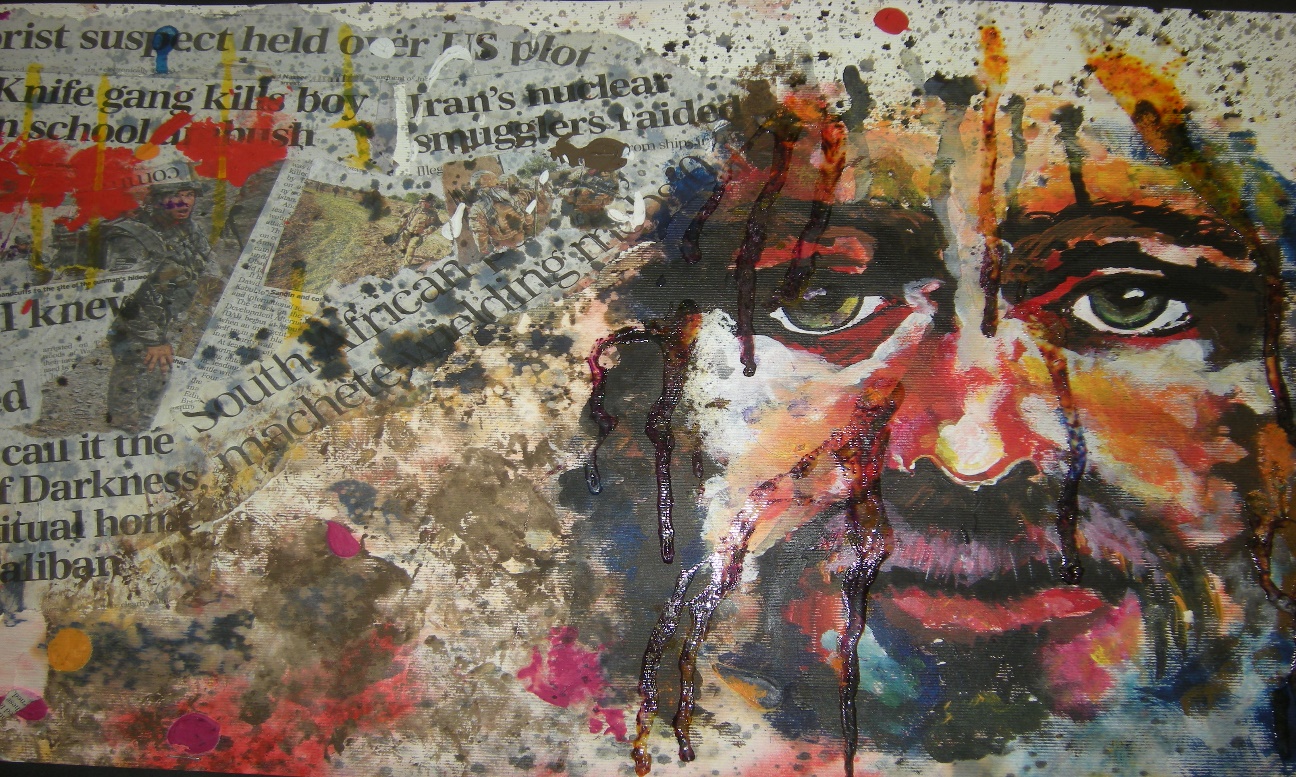 Topics and themes that we will explore within the course.
Natural form
Portraiture
Identity
Sculpture/ 3D
Independent chosen theme in Year 2.
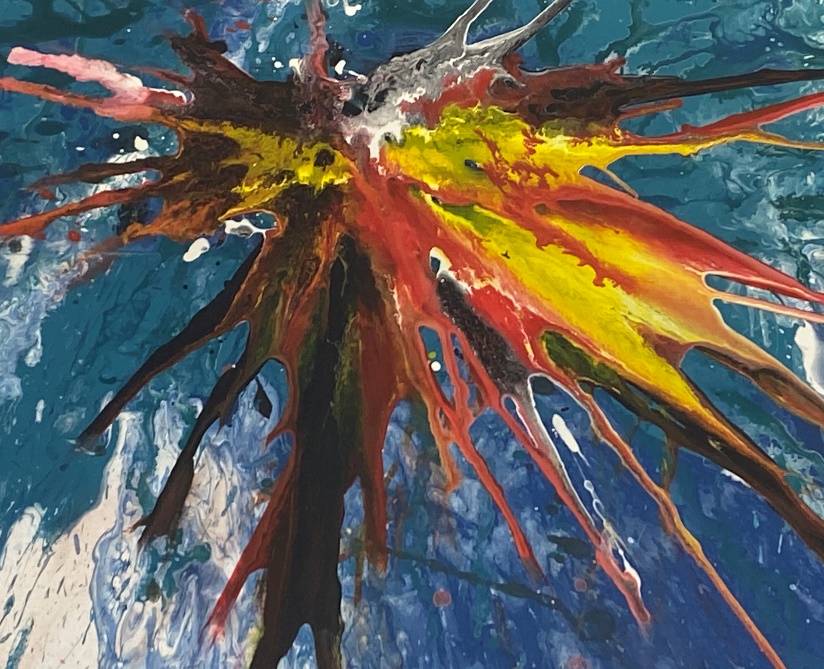 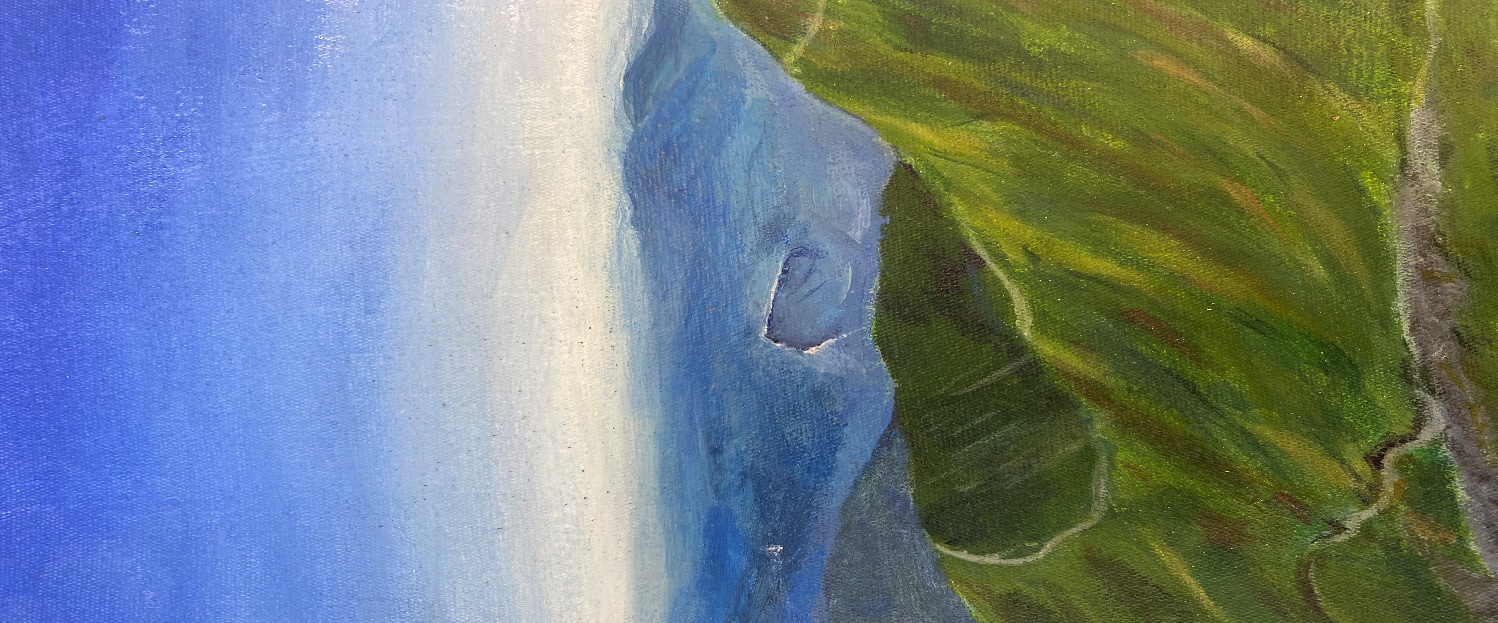 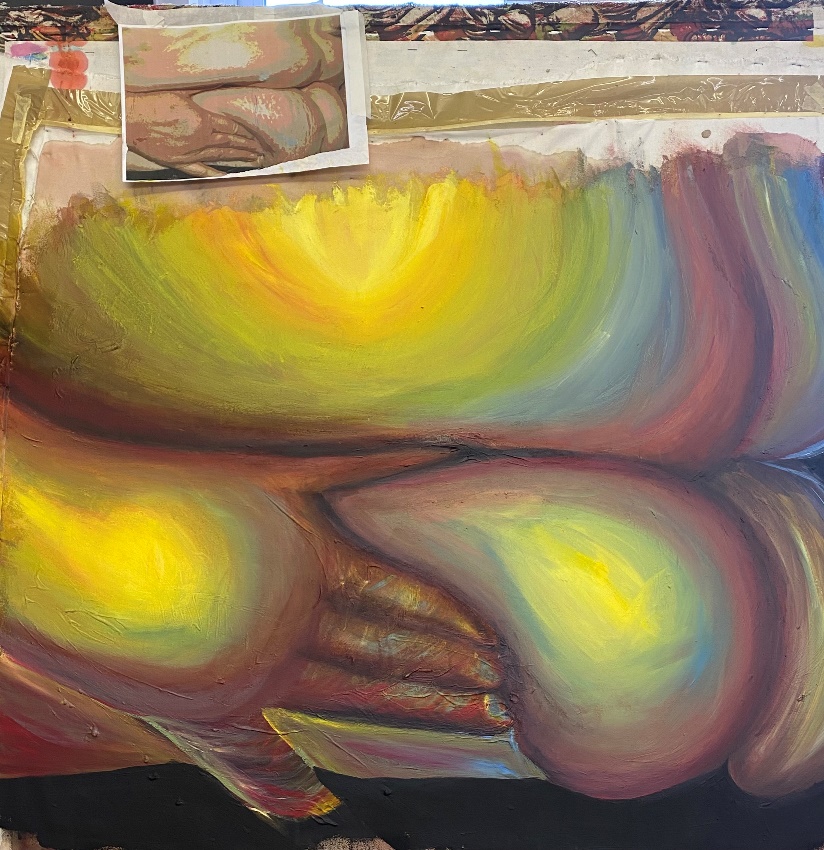 creative careers
https://www.youtube.com/watch?v=ArnhItrVuFM